DNA奇妙系列與PetHealth系列分享
DNA Miracles and PetHealth
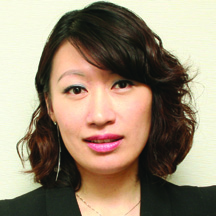 Emmy Yeung
產品拓展經理
Product Manager
本簡報中提到的收入等級純屬舉例說明，無意代表美安香港超連鎖™店主的一般收入，也無意表示任何超連鎖™店主皆可賺取同等收入。美安香港超連鎖™店主的成功與否，取決於其在發展事業時的努力、才能與投入程度。
The income levels mentioned in the following presentation are for illustration purposes only. They are not intended to represent the income of a typical Market Hong Kong UnFranchise ™Owner, nor are they intended to represent that any given Independent UnFranchise ™ Owner will earn income in that amount. The success of any Market Hong Kong Independent UnFranchise ™ Owner will depend upon the amount of hard work, talent, and dedication which he or she devotes to building his or her Market Hong Kong Business.
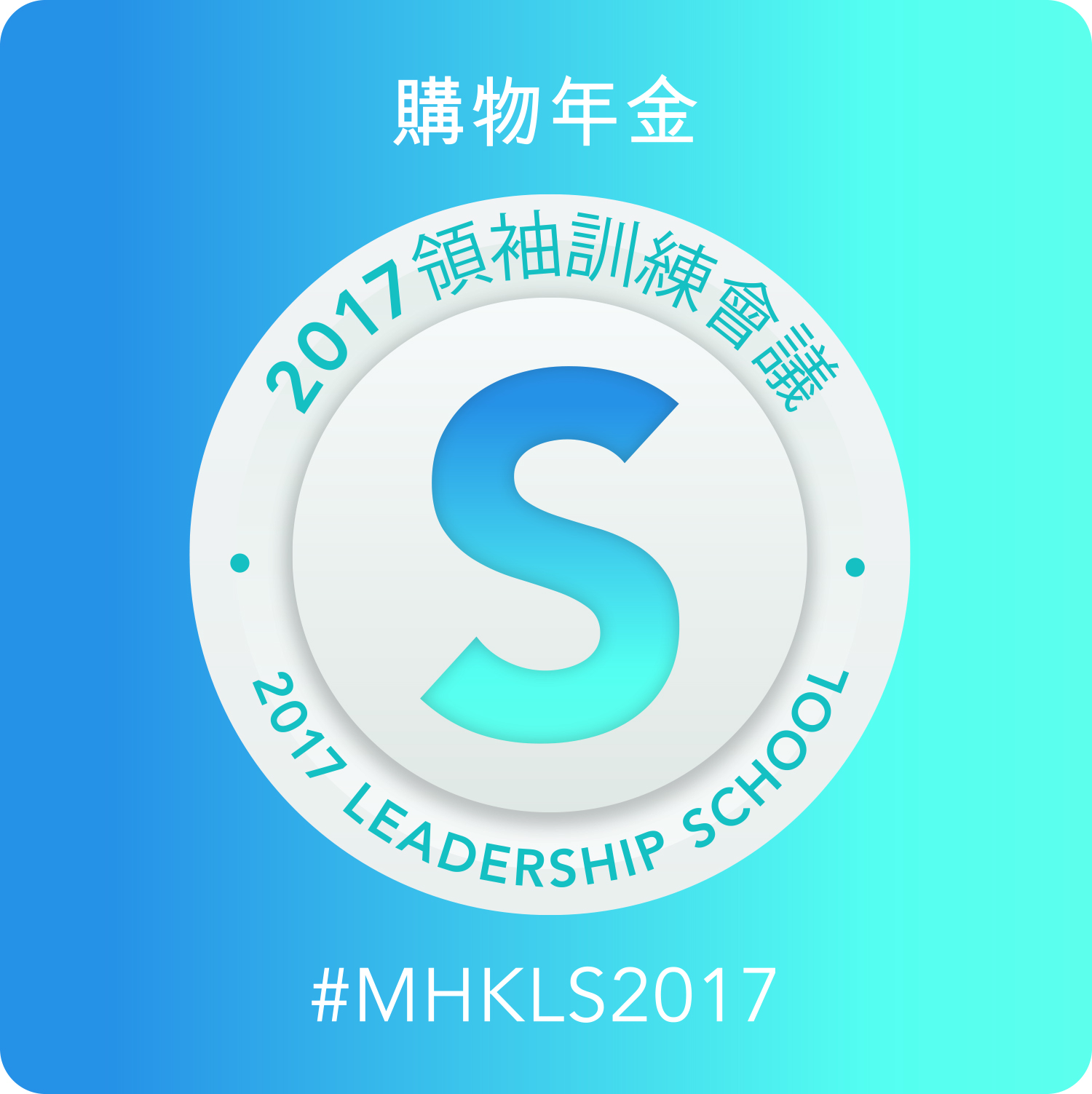 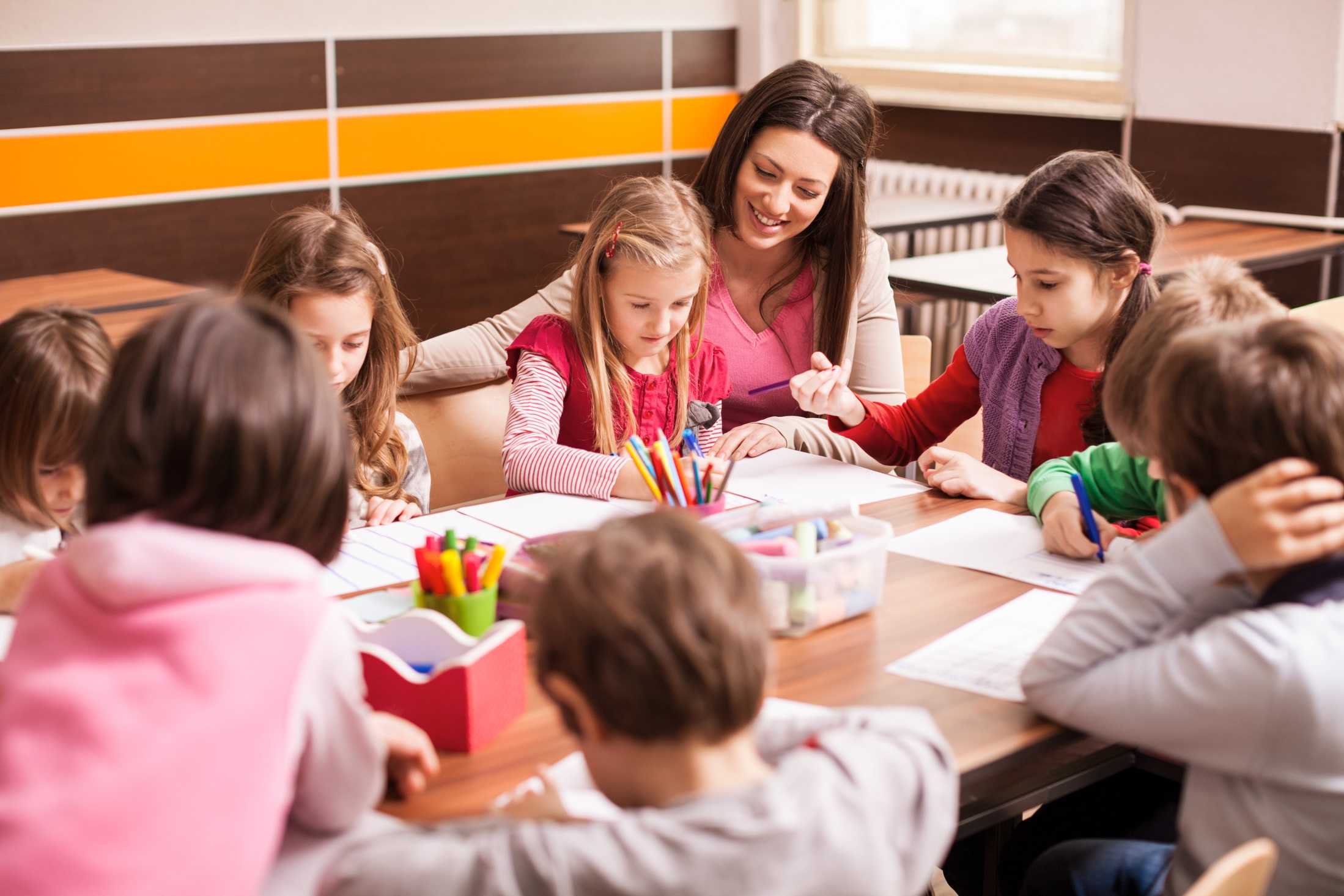 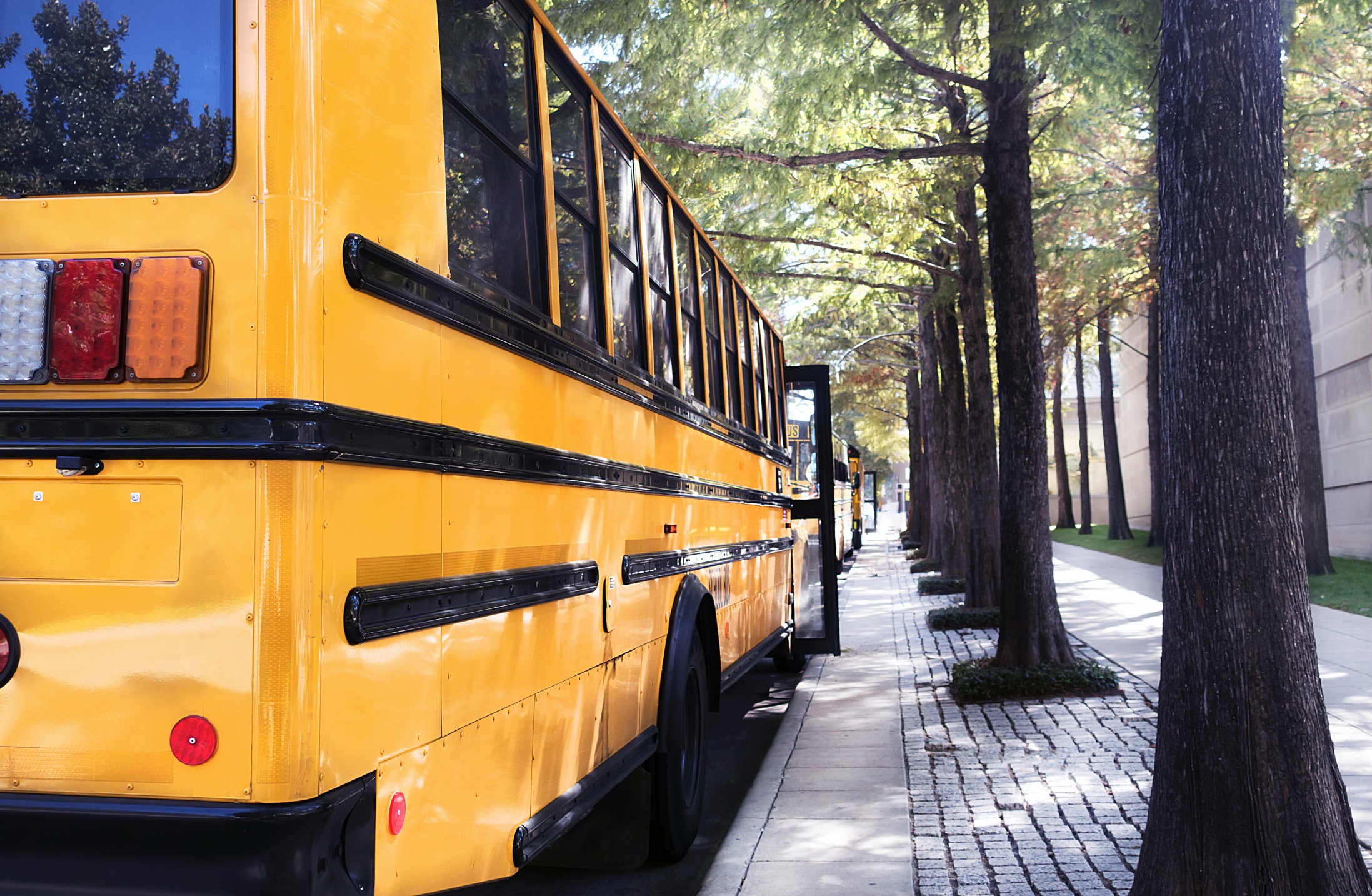 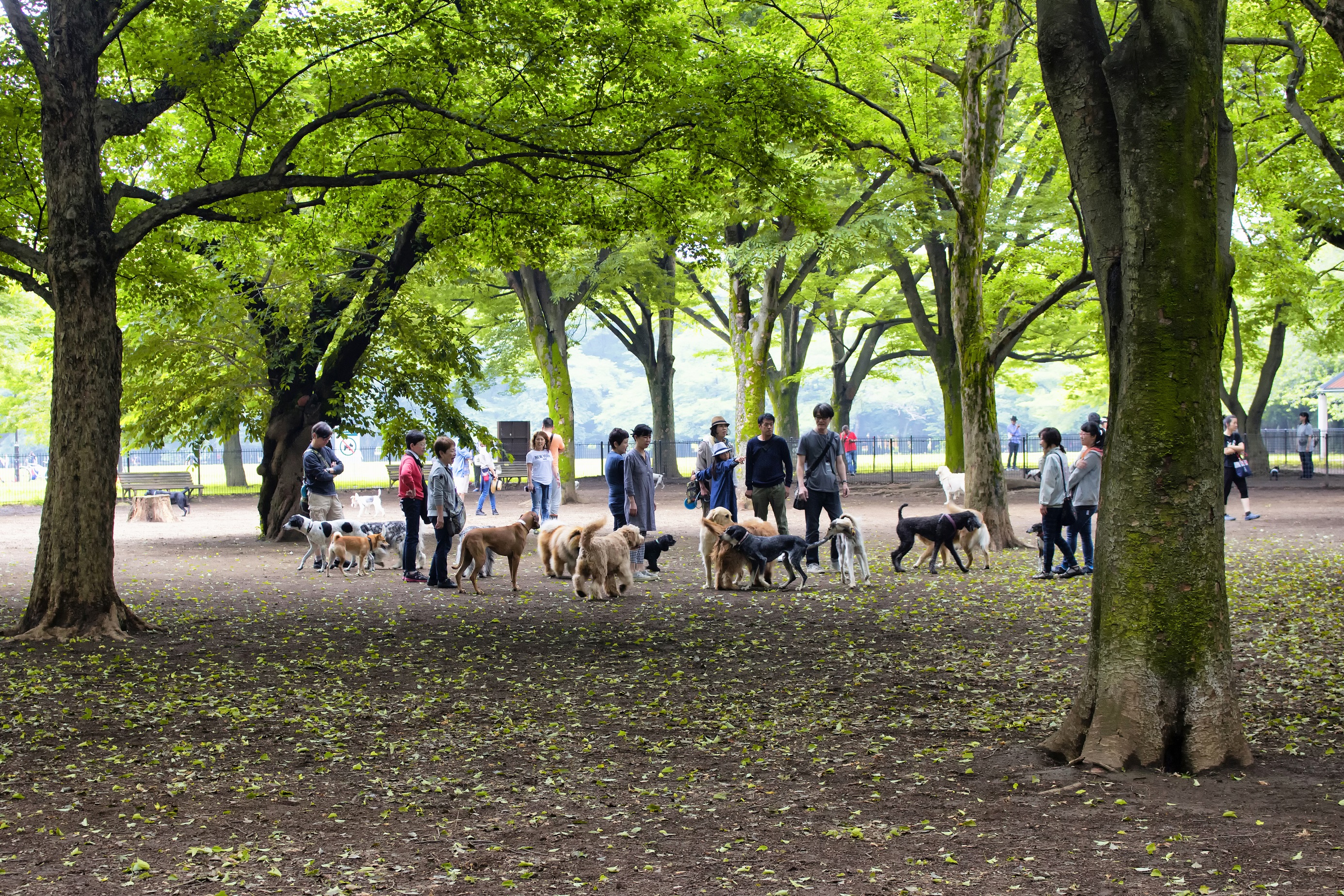 平均每年家庭花在寵物的支出（2007至2015）
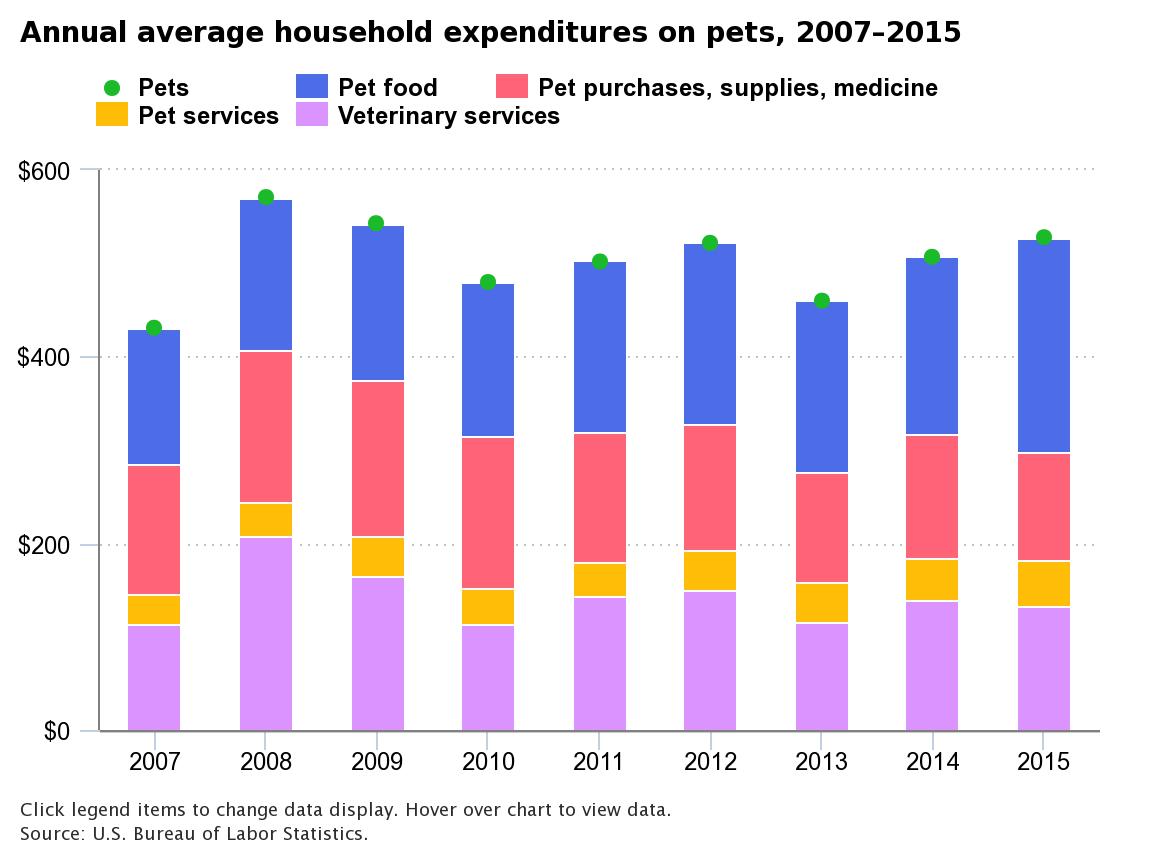 寵物
寵物食糧
寵物用品、藥物
寵物服務
寵物醫療
家庭平均花費528美元（4120港元）於寵物上。
[Speaker Notes: https://www.bls.gov/opub/ted/2017/households-spent-an-average-of-528-dollars-on-pets-in-2015.htm]
現時寵物面對的頭號５類健康問題 – WebMD1
寵物醫療服務不足。
跟人一樣，寵物患肥胖的數字不斷飆升 。
研究顯示寵物主人通常不為意寵物有超重的問題。2
貓和狗患糖尿病的數字均有增加
狗—上升32%；貓—上升16% 
癌症：都是貓和狗的常見疾病
每4隻狗中有1隻因癌症死亡3
牙科疾病呈上升趨勢。
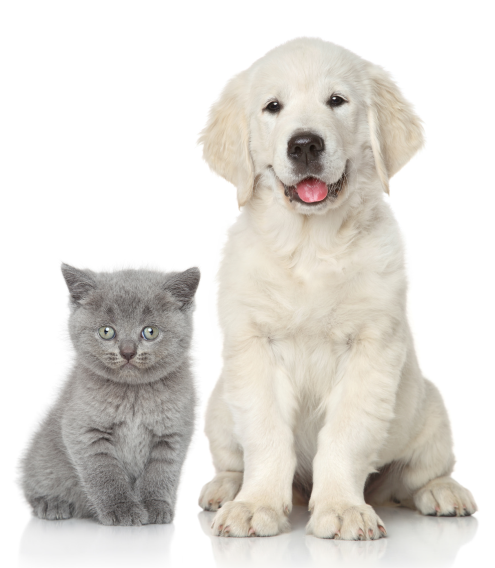 Source: 
1. WebMD: https://blogs.webmd.com/pet-tales/2012/03/top-5-health-issues-facing-american-pets-today.html 
2. PubMed.gov: https://www.ncbi.nlm.nih.gov/pubmed/22017760  
3. Morris Animal Foundation
[Speaker Notes: https://blogs.webmd.com/pet-tales/2012/03/top-5-health-issues-facing-american-pets-today.html]
例子：每月花費在狗的支出
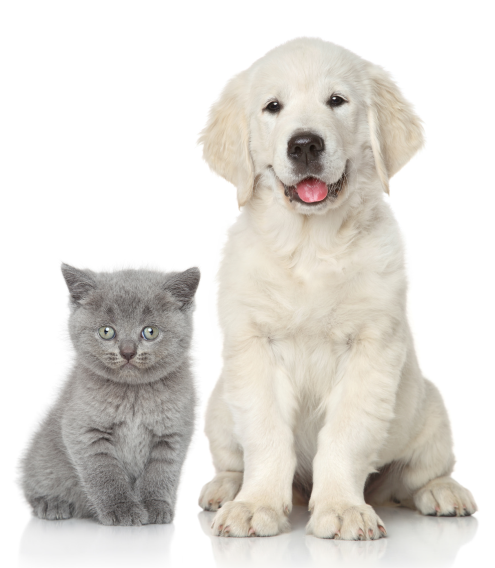 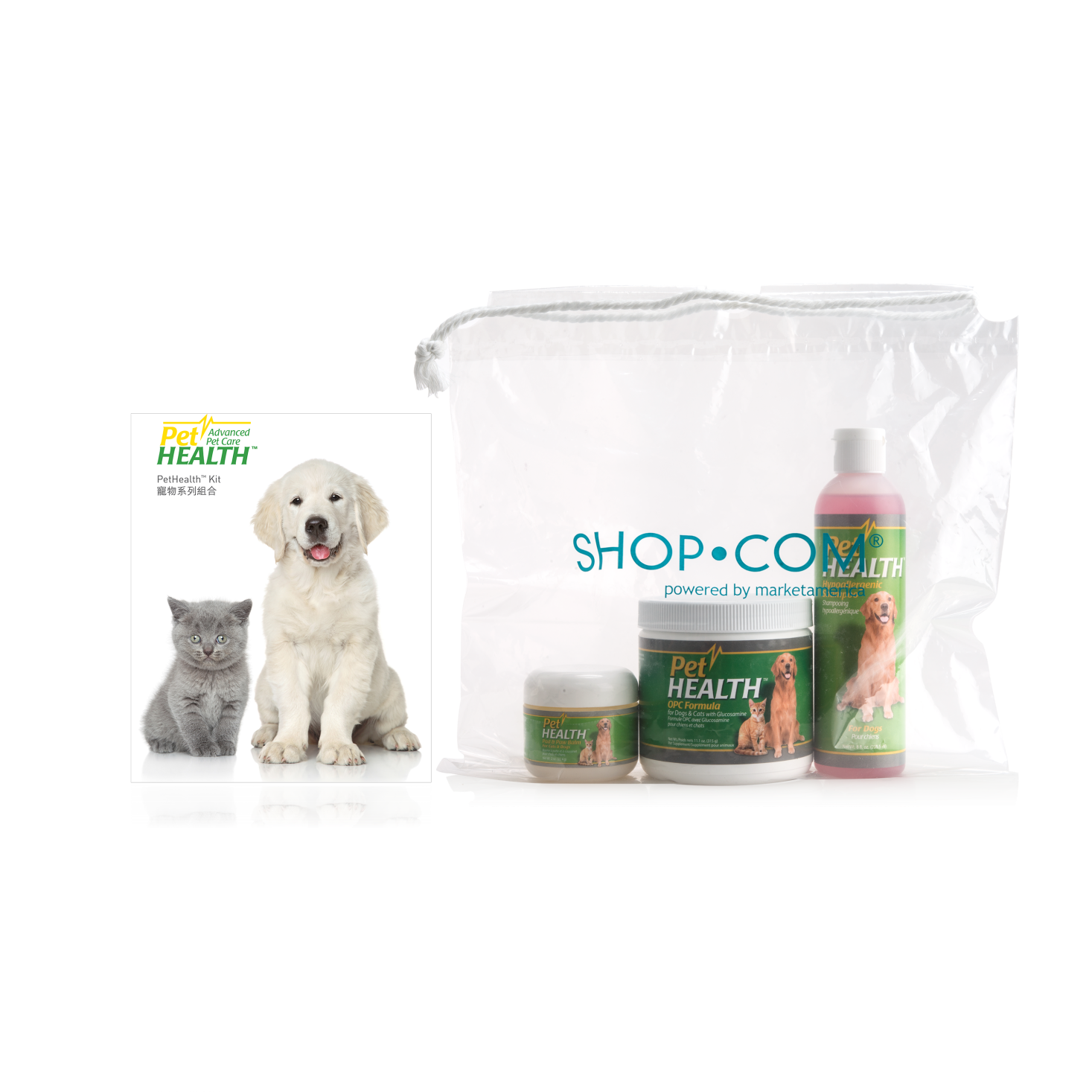 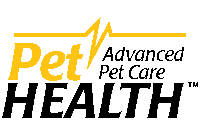 PetHealth™寵物系列組合 
限量8折優惠
Code: HK5600｜UC: HK$275.00
SR: HK$388.00｜BV: 21
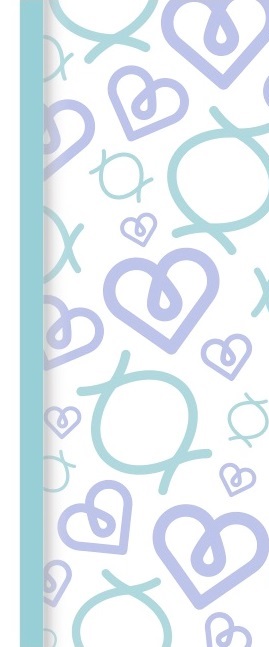 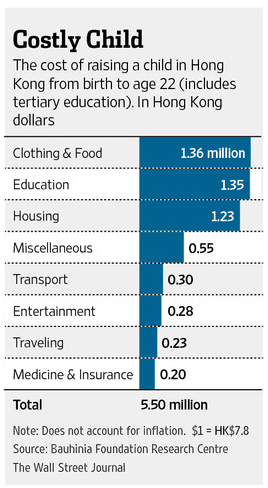 昂貴兒童
在香港養育兒童由出生至22歲（包括高等教育）港幣計算
計劃在香港養育小孩？你需要70萬美金（550萬港幣）– Wall Street Journal
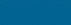 萬
衣服及食物
教育
住屋
雜項
交通
娛樂
旅遊
醫療及保險
總數
550萬
https://blogs.wsj.com/chinarealtime/2014/09/04/want-to-raise-a-kid-in-hong-kong-youll-need-700000/
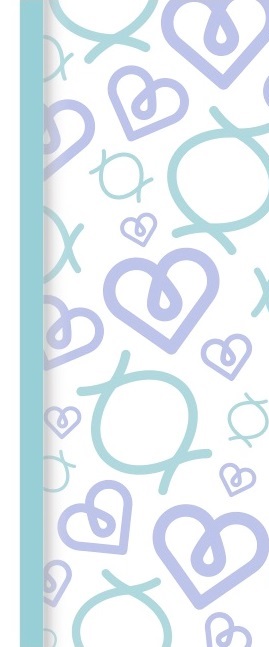 最受關著的兒童健康問題 – University of Michigan1
兒童肥胖
在香港，小學生患超重及肥胖的計算數字在1995/96至2013/14期間由16.1% 上升至20.0% 2 
濫用藥物及吸煙
最常見的濫藥原因為：解悶／憂慮／壓力– SCMP3 
壓力
尋求精神疾病醫治的數字由2011-12年至2015-16年期間上升50%或以上 – SCMP4 
酗酒
缺乏運動的機會
Source: 
University of Michigan: http://www.uofmhealth.org/news/1682top-10-health-concerns-for-kids
Department of Health:  http://www.chp.gov.hk/files/pdf/ncd_watch_mar2015.pdf 
SMCP: http://www.scmp.com/lifestyle/health-beauty/article/2102643/young-hongkongers-easy-access-illicit-drugs-ice-ketamine  
SMCP: http://www.scmp.com/news/hong-kong/health-environment/article/2097852/hong-kong-children-suffer-greater-mental-stress
例子：每月花費在小孩的支出
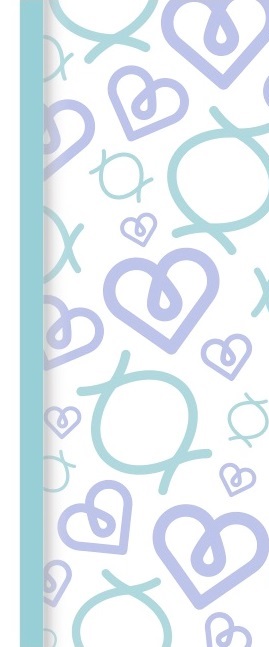 DNA 奇妙系列產品
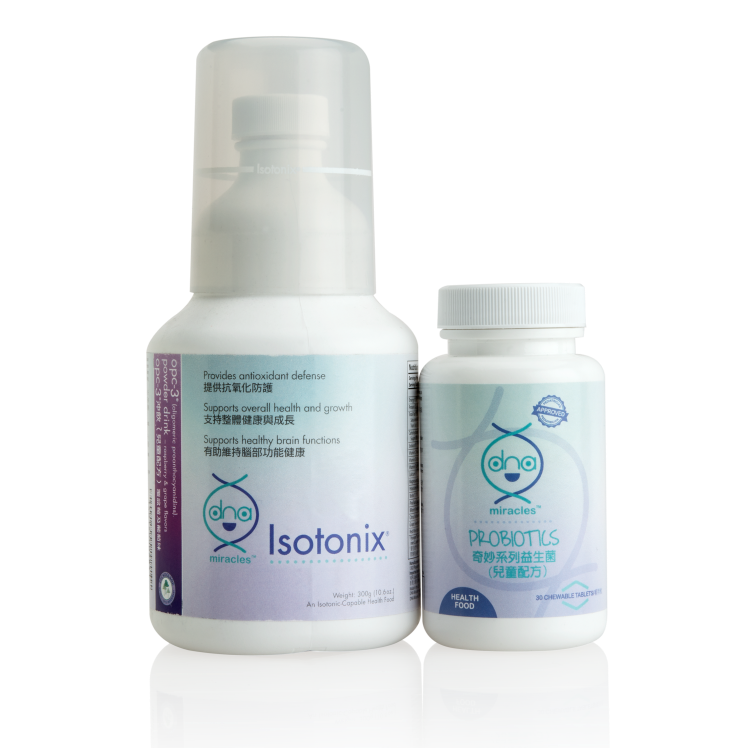 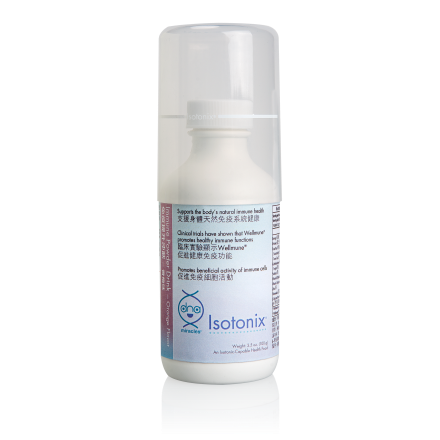 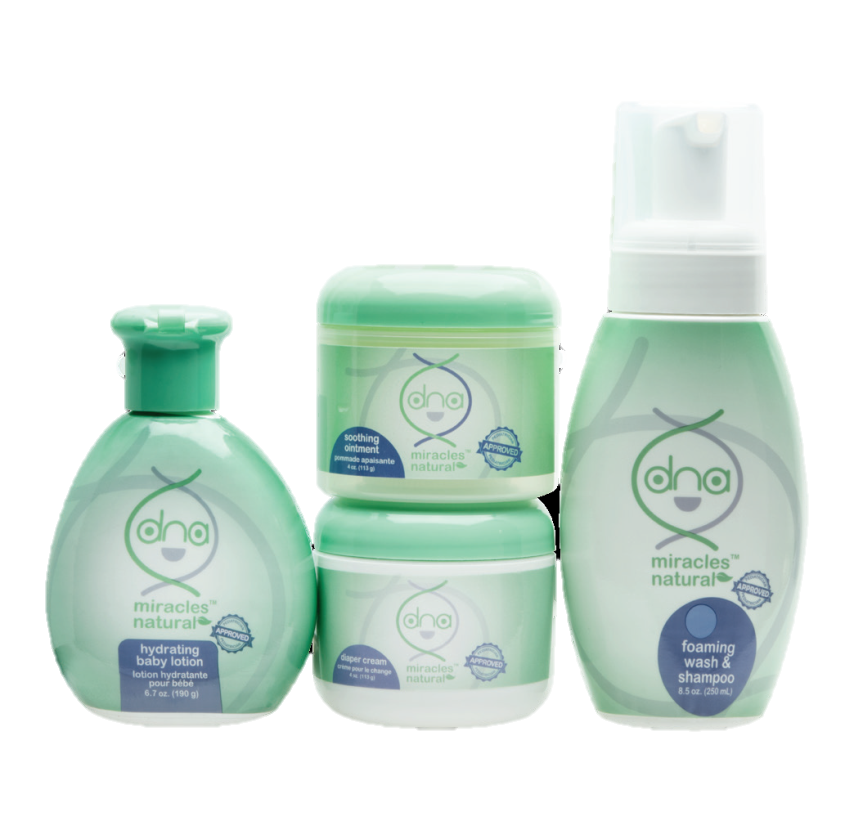 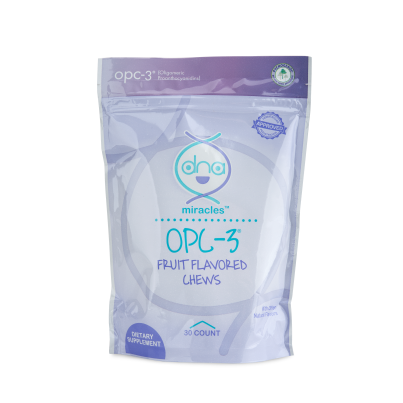 DNA 奇妙系列
至「營」iKIDS套裝
DNA奇妙系列
Isotonix 
免疫提升沖飲
DNA奇妙系列
OPC-3 軟糖
DNA奇妙天然系列
套裝
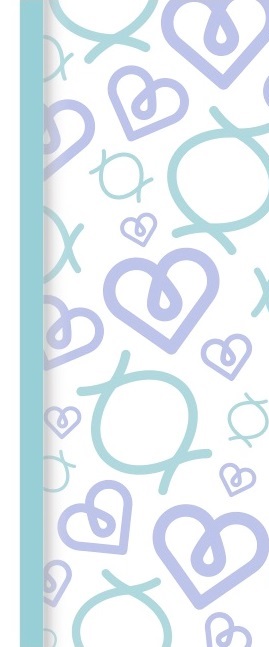 全新
DNA奇妙系列家居清潔濃縮包組合
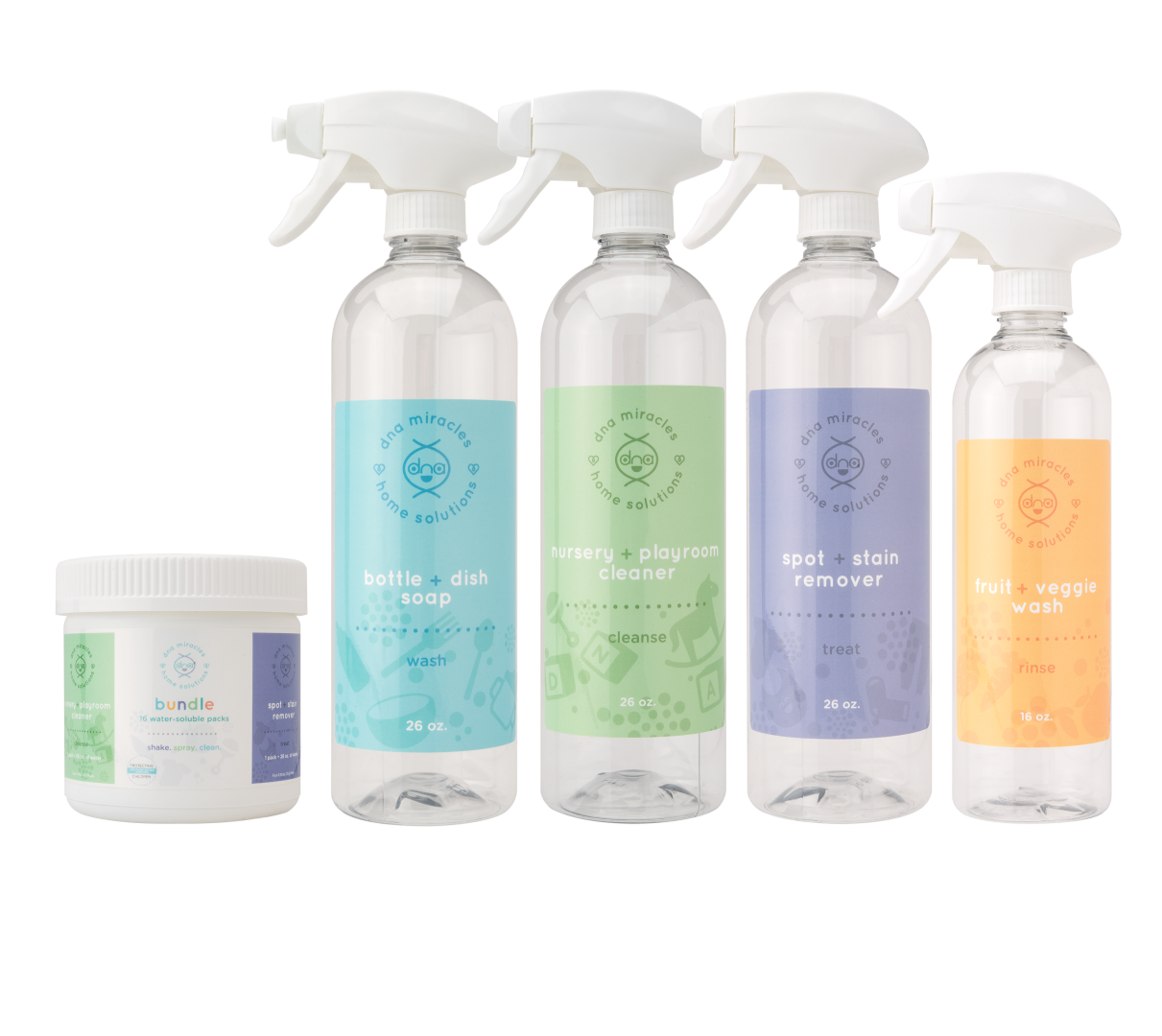 HK6943
UC$270
SR$378
BV 20
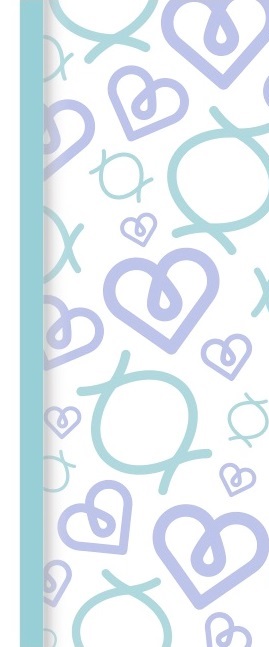 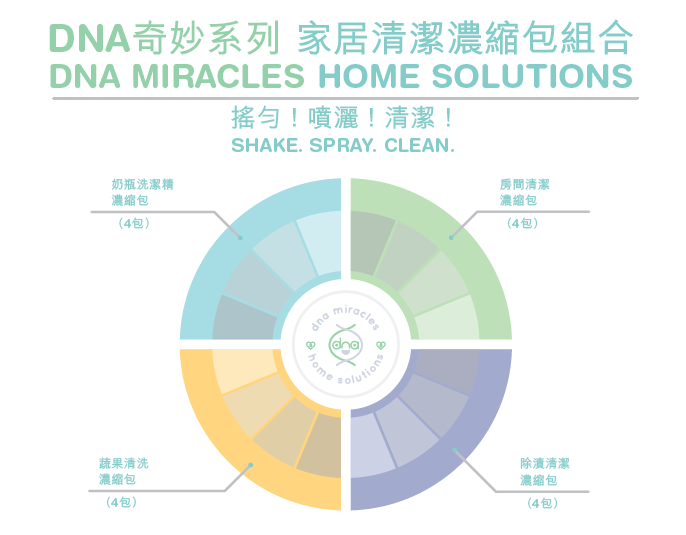 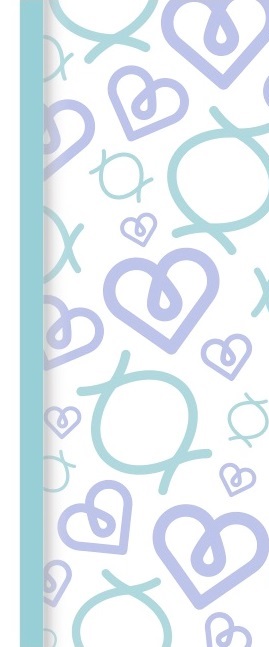 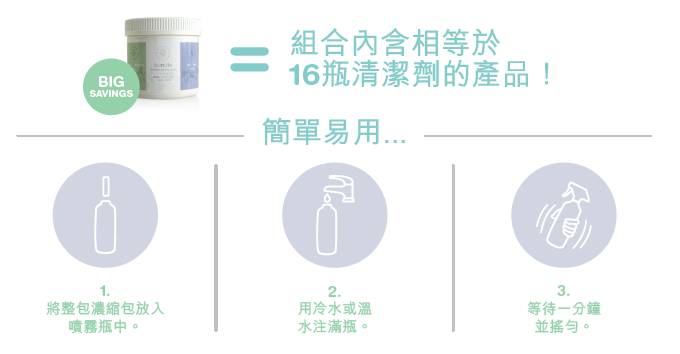 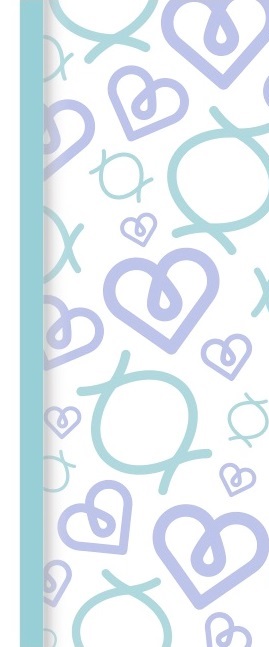 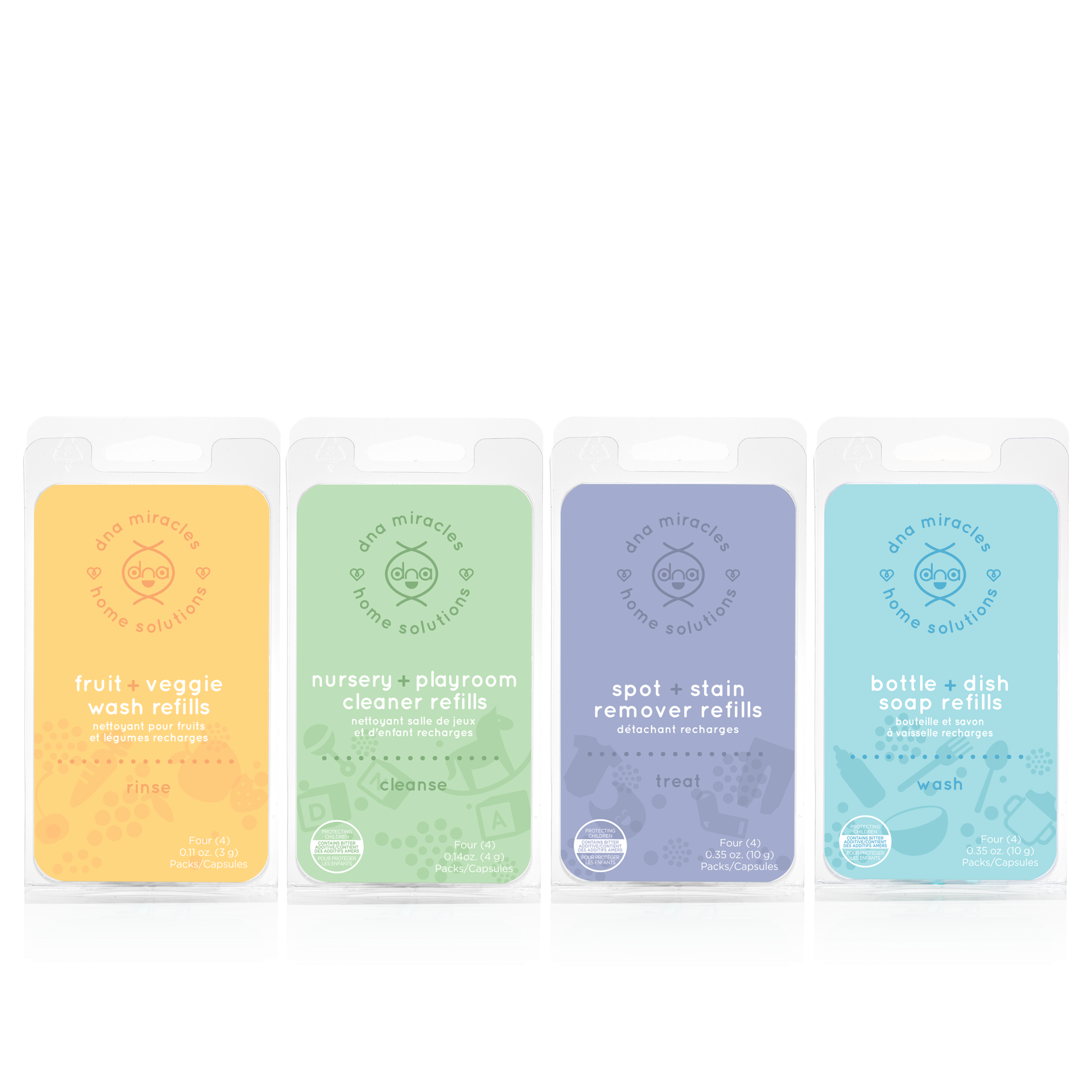 DNA Home Solution Refills
DNA奇妙系列家居清潔濃縮包組合
Code: varies
UC$70
SR$100
BV 4.50
十二月
隆重登場